Домашнее задание:
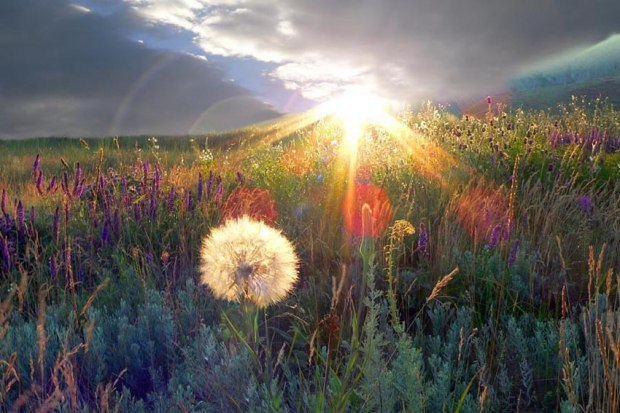 Найти картину, или музыкальное произведение, или стихотворение, в котором автор отображает красоты своей родины.